Our Earth: Saving Water
Peggy Hock
Scholastic News: Nonfiction Readers
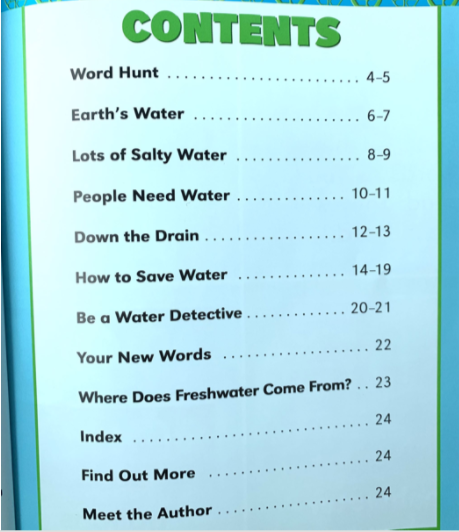 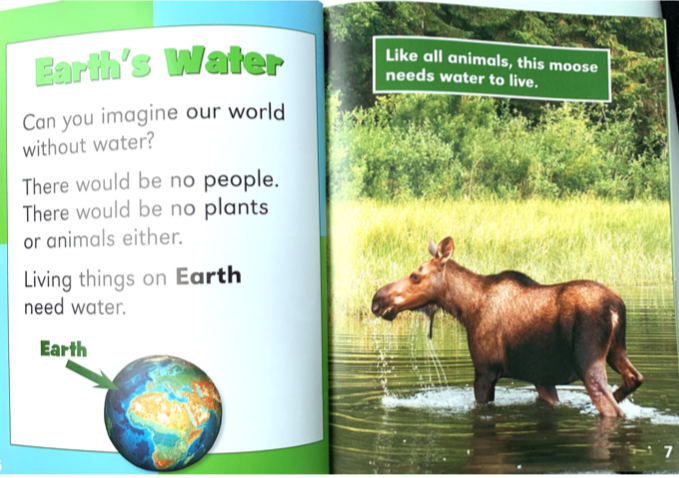 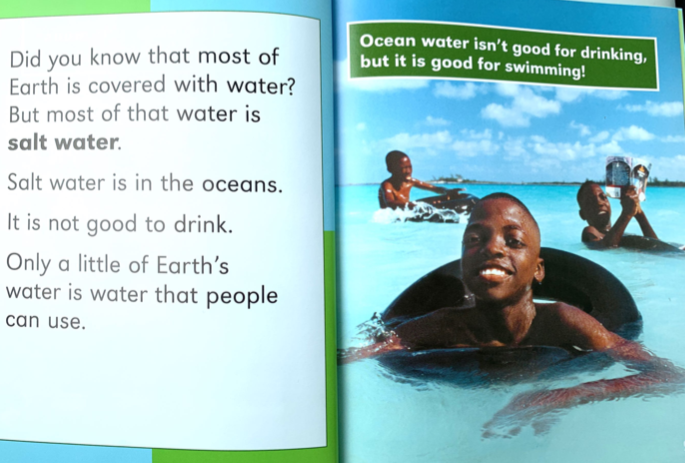 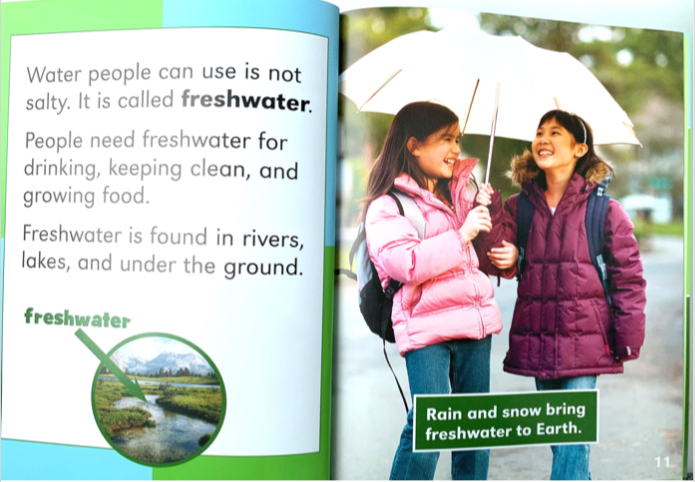 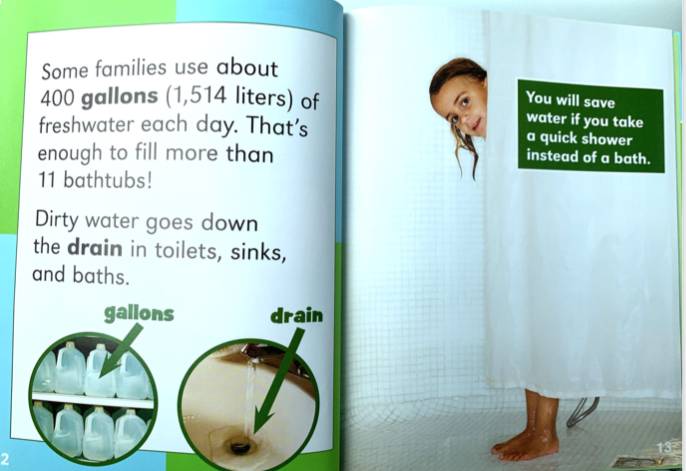 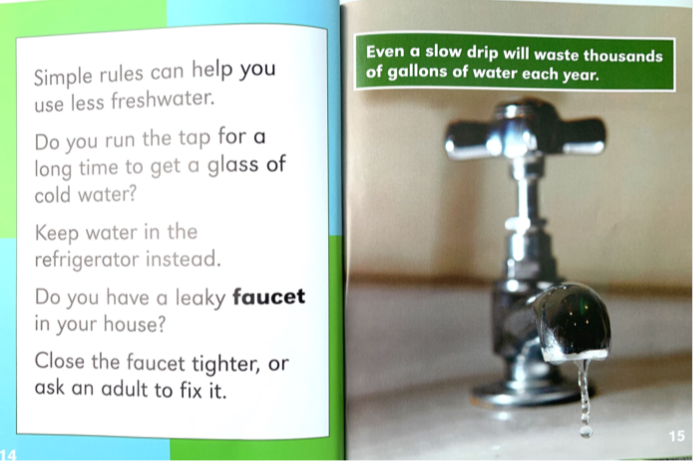 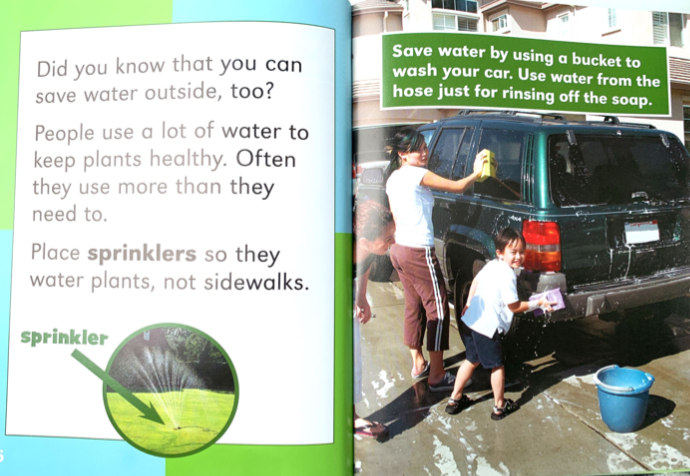 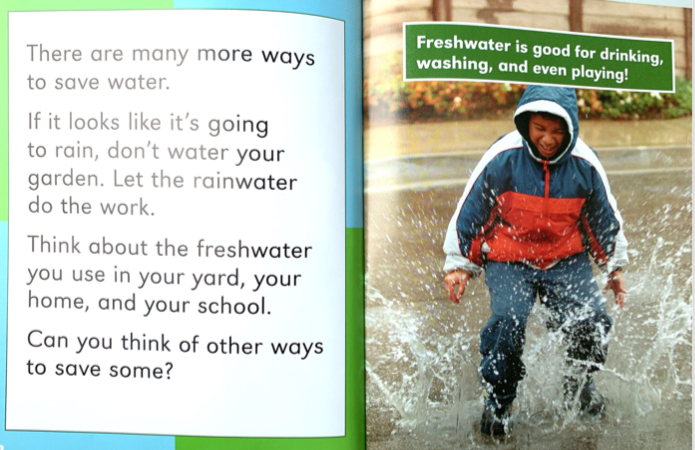